Les bibliothèques de Loire-Atlantique
Petit portrait statistique
Merci qui ?
Merci SCRIB :)
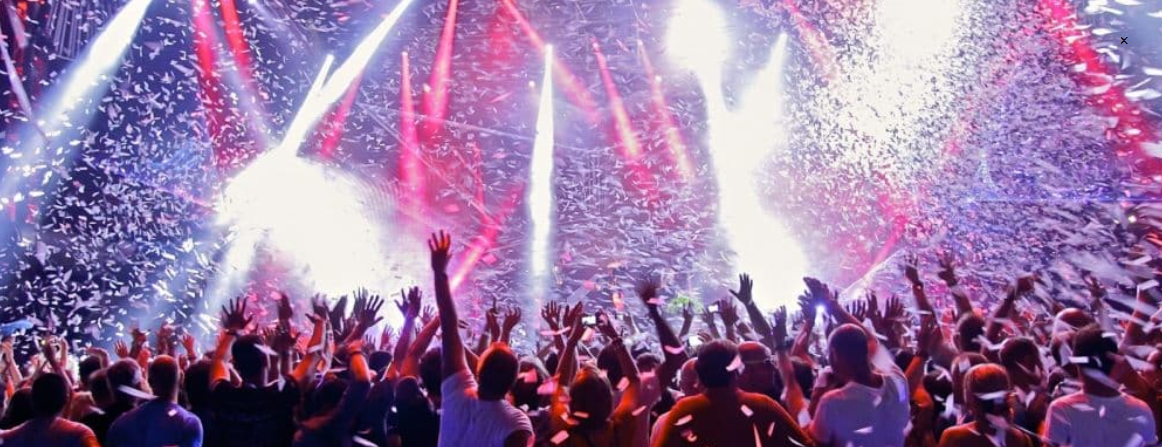 2
Les bibliothèques de Loire-Atlantique en 2023
Des stats…
…rien que des stats
3
Les bibliothèques de Loire-Atlantique en 2023
Le réseau BDLA
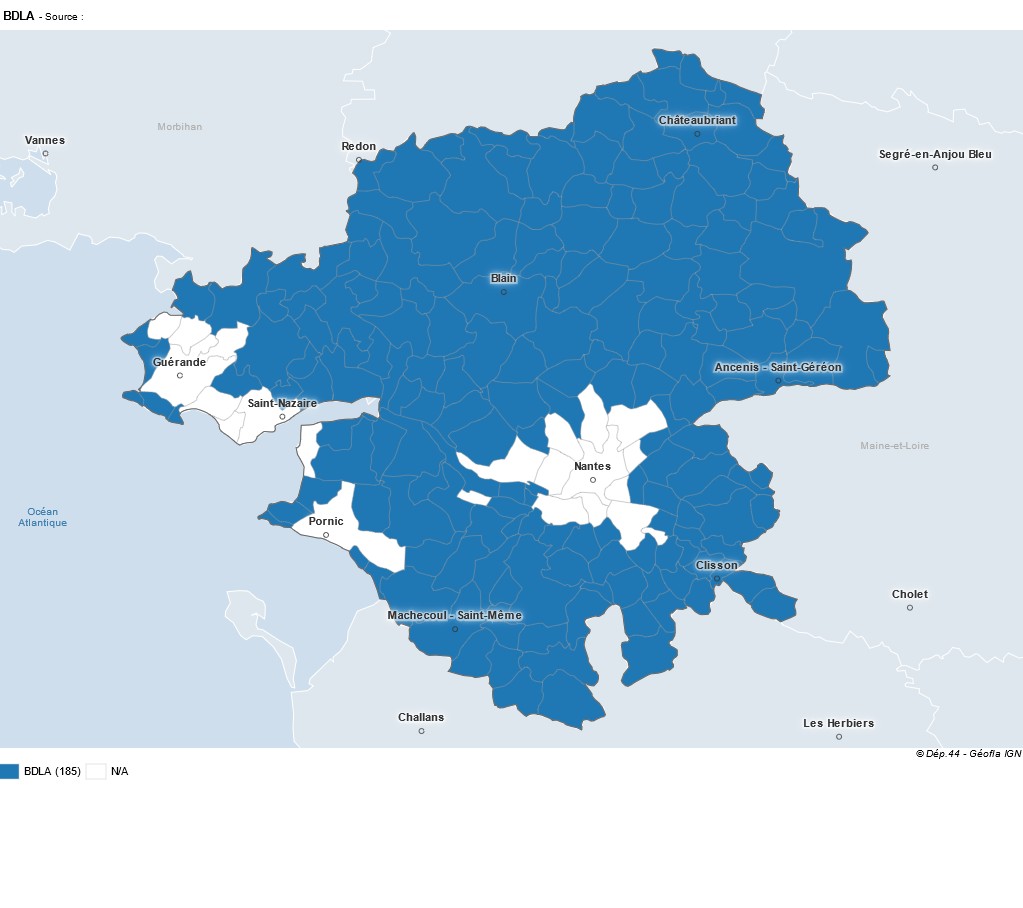 Réseau BDLA
185 communes
17 EPCI
685.000 habitants
Hors BDLA
22 communes
700.000 habitants
4
Les bibliothèques de Loire-Atlantique en 2023
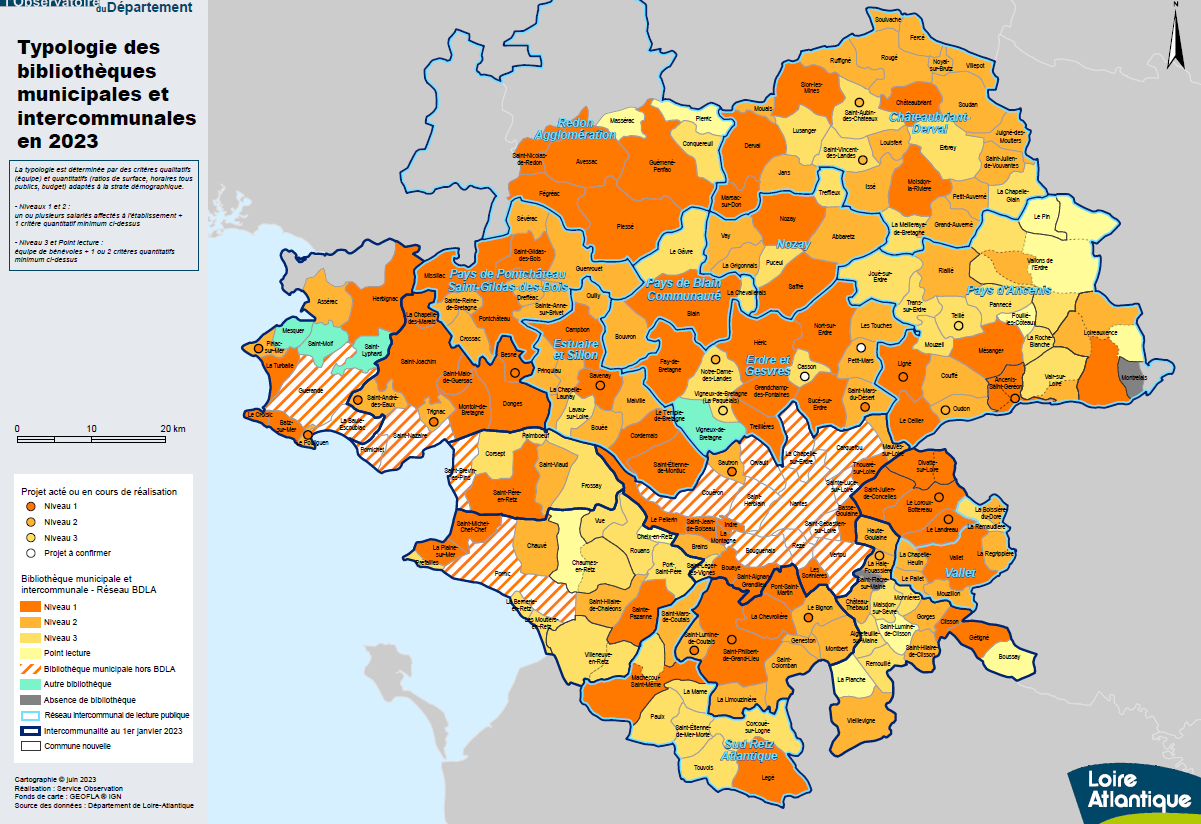 5
Les bibliothèques de Loire-Atlantique en 2023
Les affaires reprennent
Les emprunteurs sont revenus à leur niveau avant crise
?
L’activité augmente de manière continue
6
Les bibliothèques de Loire-Atlantique en 2023
Le 44 vs le reste du monde !
Les emprunteurs
17,4%
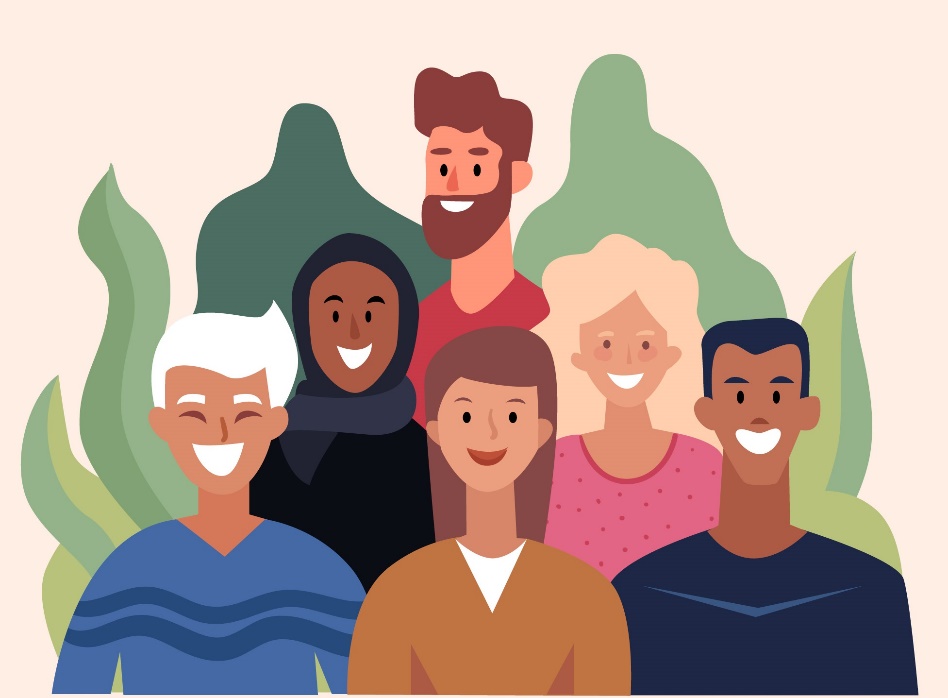 14%
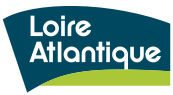 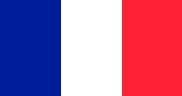 7
Les bibliothèques de Loire-Atlantique en 2023
Le 44 vs le reste du monde !
Les prêts
5,8
Prêts par habitant
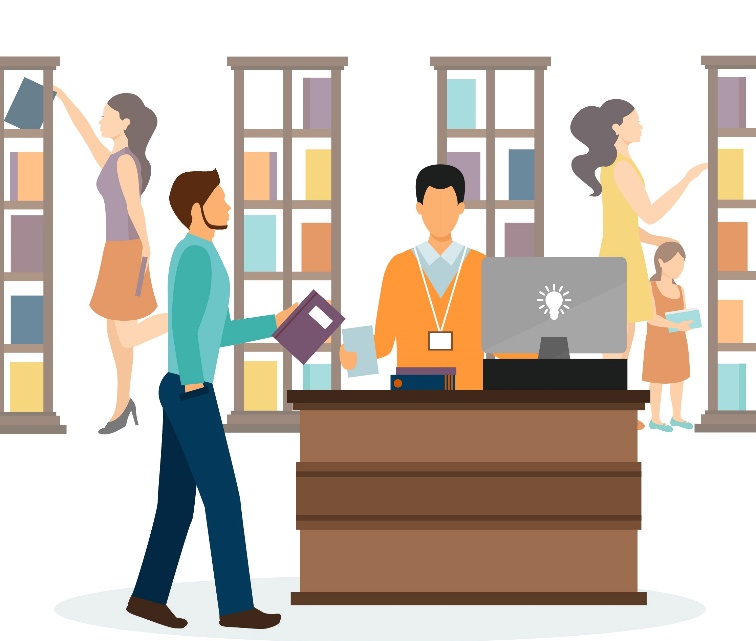 3,9
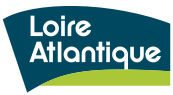 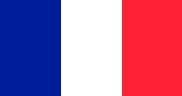 8
Les bibliothèques de Loire-Atlantique en 2023
Le 44 vs le reste du monde !
Les bâtiments
M2 par habitant
Nouvelle recommandation = 0,1
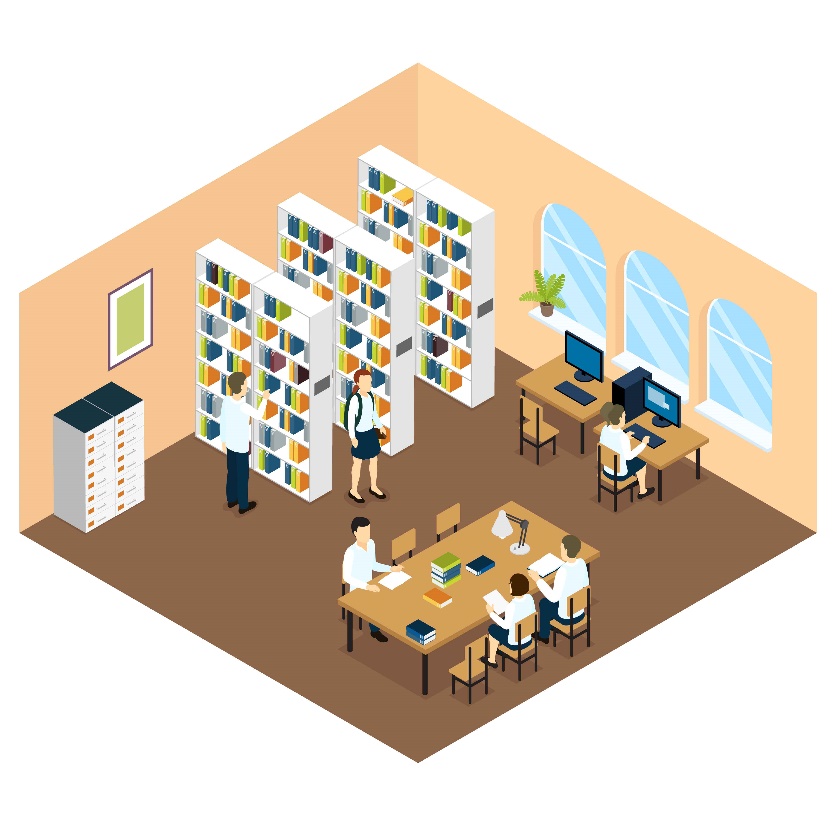 0,07
0,07
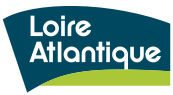 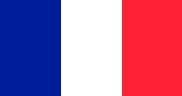 9
Les bibliothèques de Loire-Atlantique en 2023
Le 44 vs le reste du monde !
La professionnalisation
Recommandation = 1
0,84
Pros pour 2000 habitants
0,75
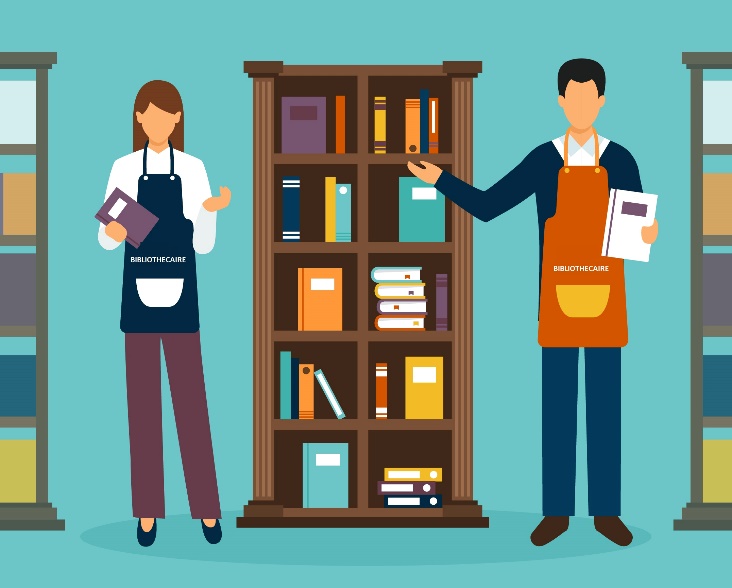 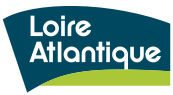 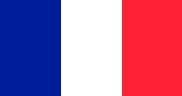 10
Les bibliothèques de Loire-Atlantique en 2023
La professionalisation
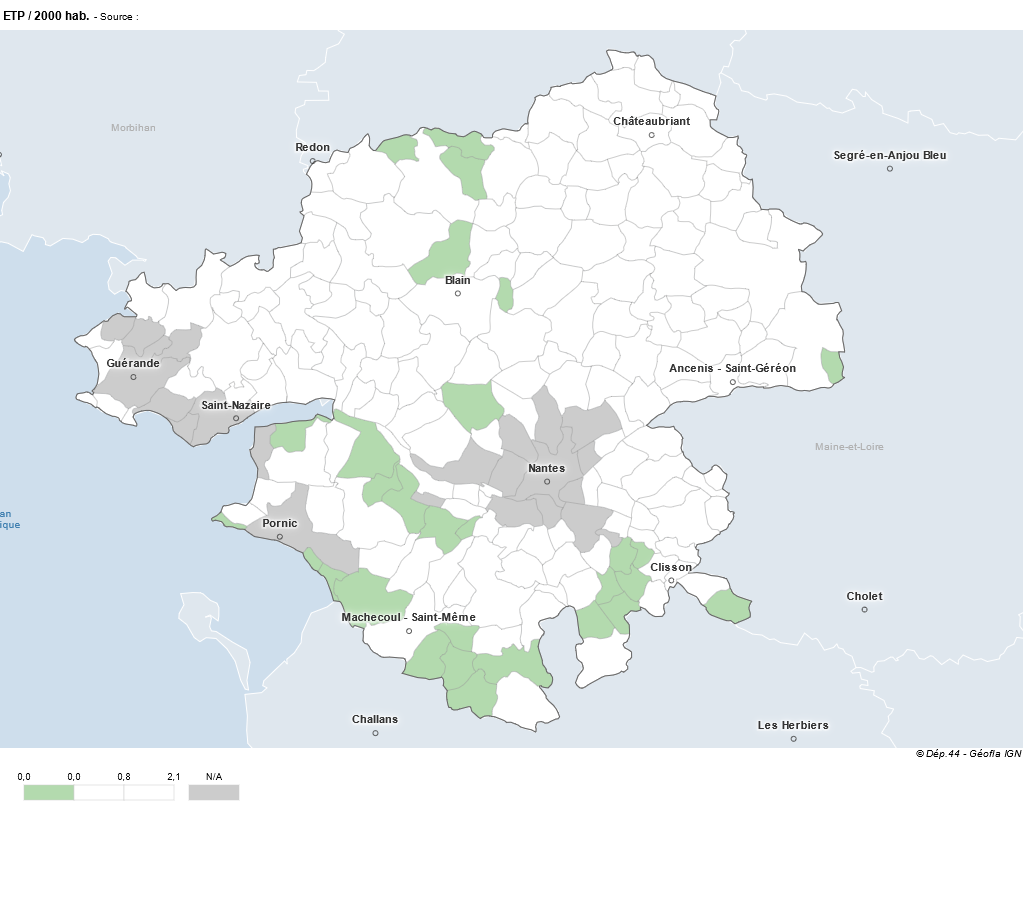 30 bibliothèques fonctionnent uniquement avec des bénévoles
11
Les bibliothèques de Loire-Atlantique en 2023
La professionalisation
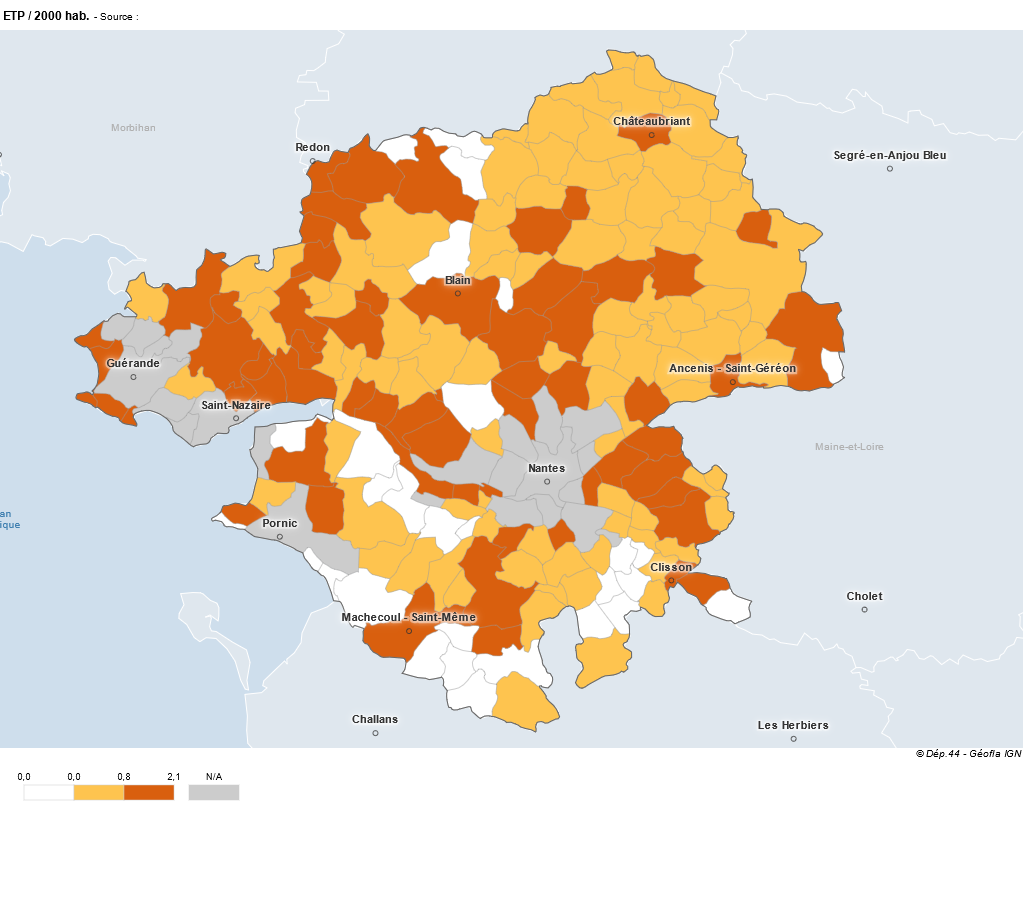 Si une grande majorité des bibliothèques possèdent des salariées (en grande partie grâce aux réseaux), elles ne sont qu’un petit nombre (59) à se rapprocher de la moyenne nationale, et encore moins (31) à respecter la recommandation de 1 ETP / 2000 hab.
12
Les bibliothèques de Loire-Atlantique en 2023
13 créations de postes co-financées par le département entre 2018 et 2023
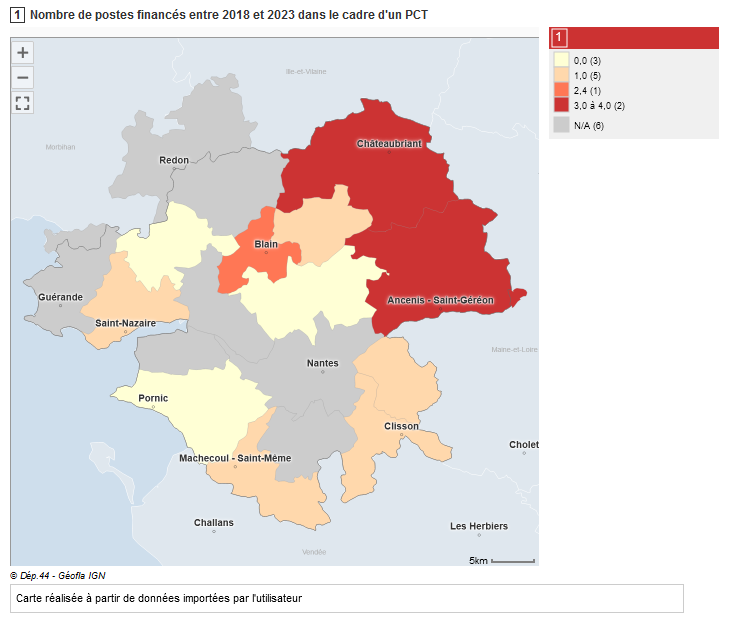 13
Les bibliothèques de Loire-Atlantique en 2023
Le 44 vs le reste du monde !
13:30
Les horaires
Horaires hebdomadaires
10:30
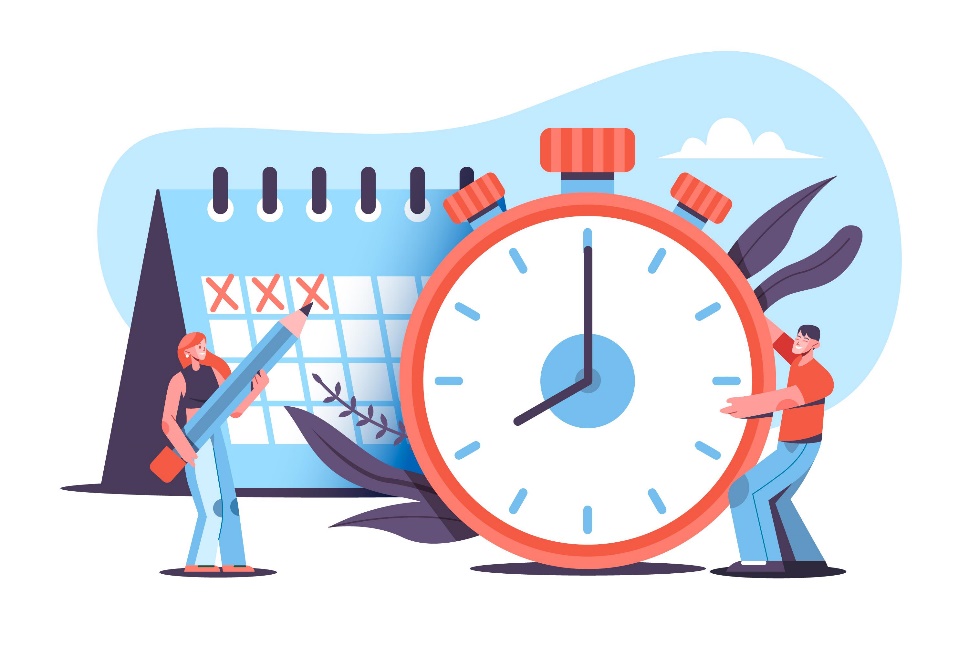 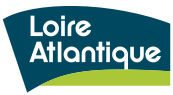 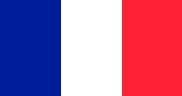 14
Les bibliothèques de Loire-Atlantique en 2023
Les horaires faibles en LA : pas seulement une histoire de personnel
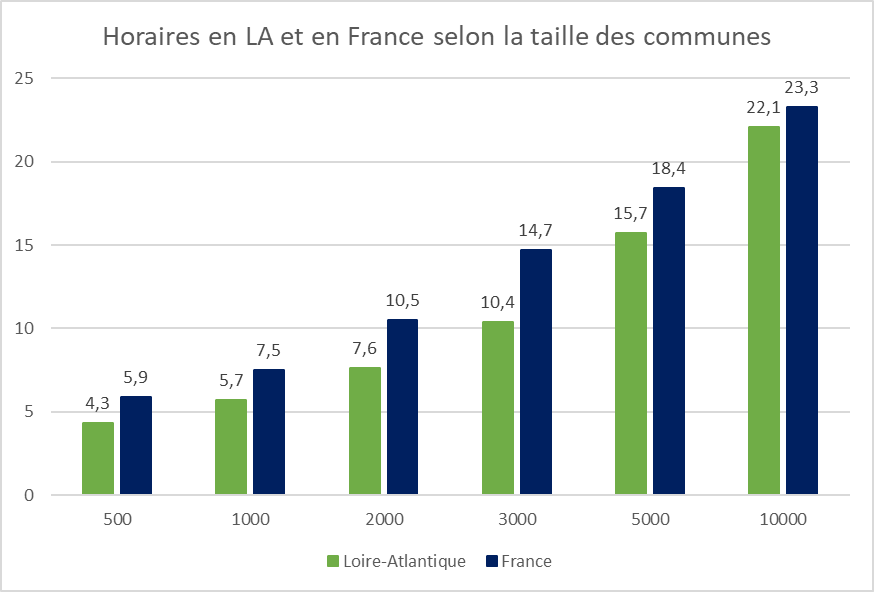 Les horaires d’ouverture des bibliothèques en LA sont systématiquement inférieurs aux moyennes nationales quelle que soit la taille de la commune…
15
Les bibliothèques de Loire-Atlantique en 2023
Les horaires faibles en LA : pas seulement une histoire de personnel
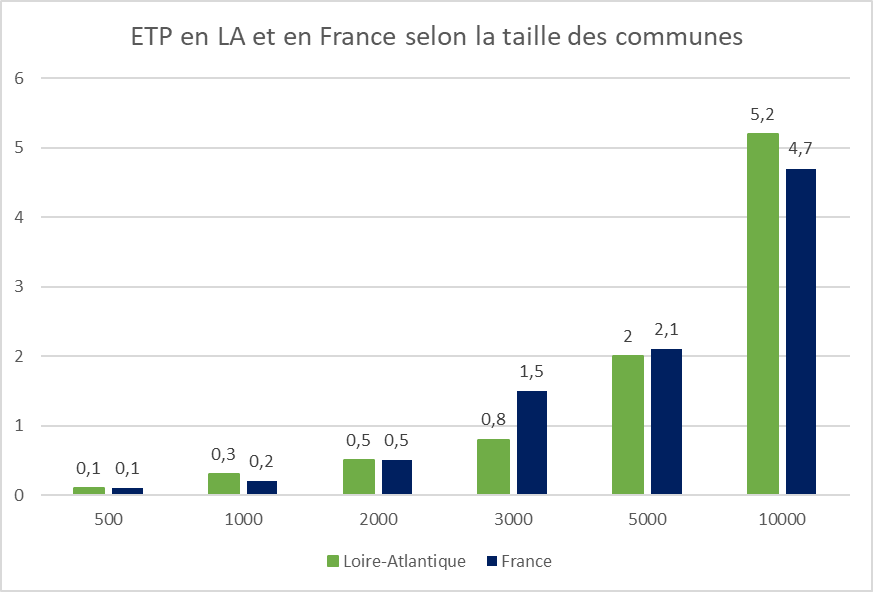 … Alors que le déficit en personnel n’est pas aussi flagrant
16
Les bibliothèques de Loire-Atlantique en 2023
Augmenter les horaires pour booster la fréquentation
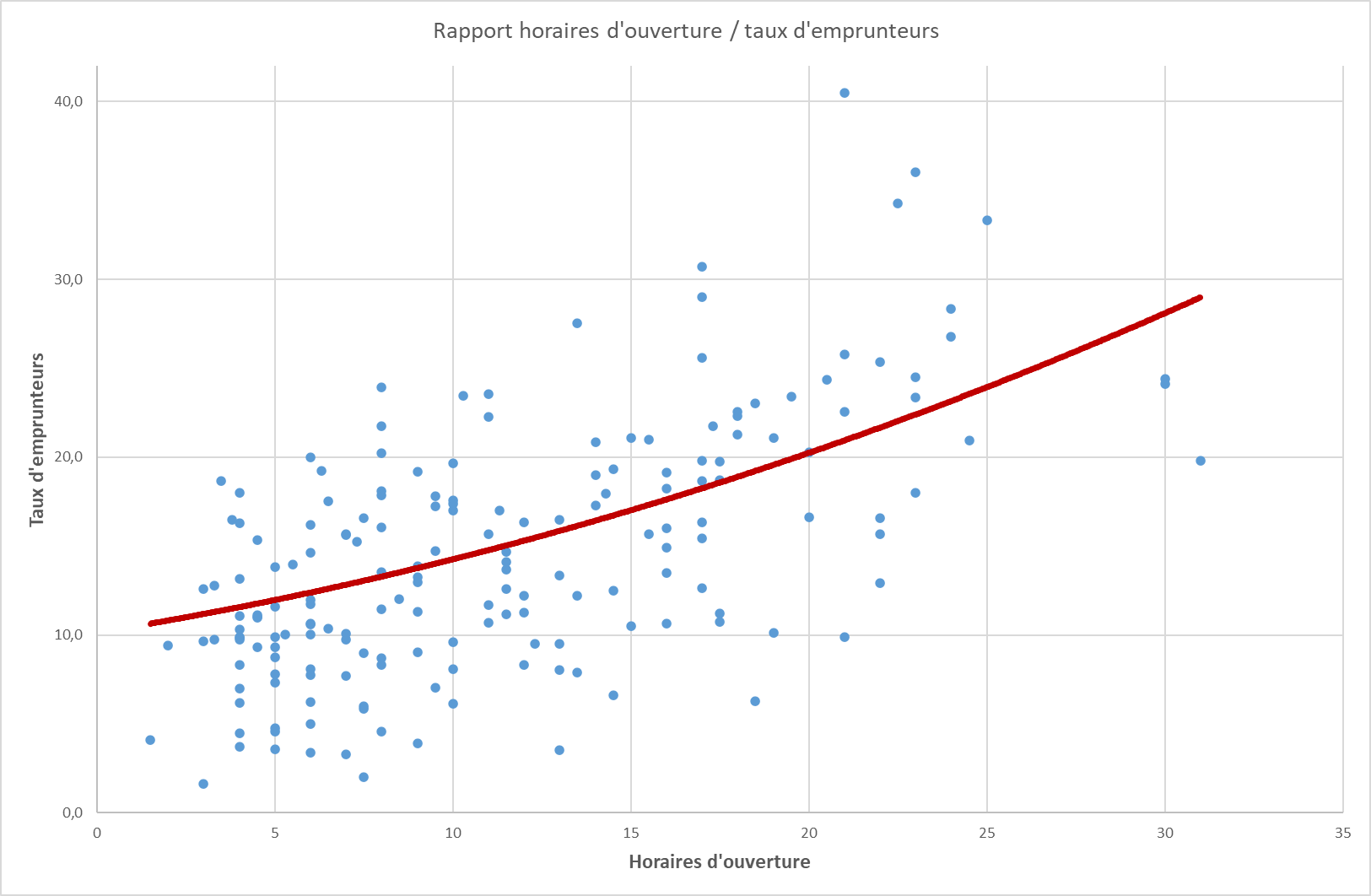 17
Les bibliothèques de Loire-Atlantique en 2023
Le 44 vs le reste du monde !
Les collections
Nb. de documents par habitant
2,8
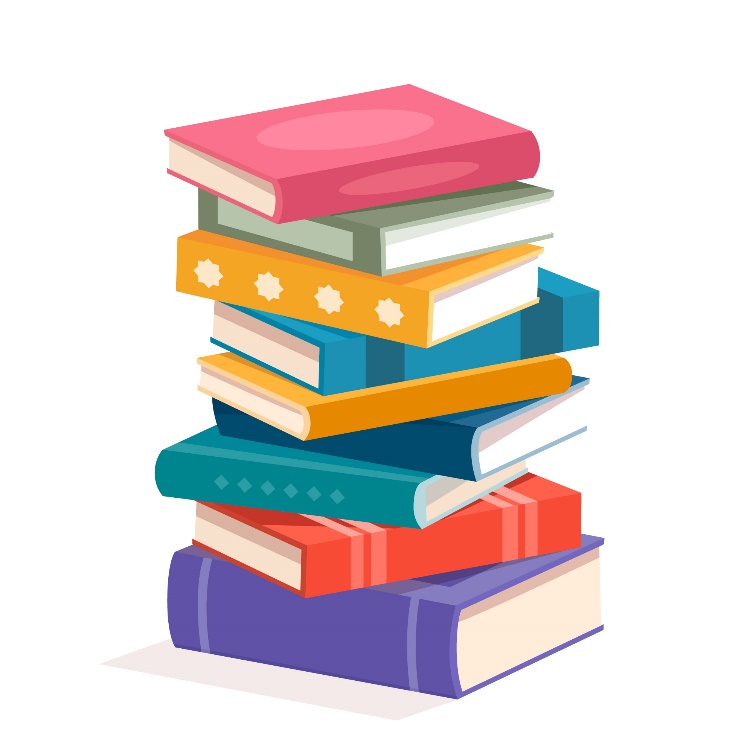 2,6
recommandation = 2
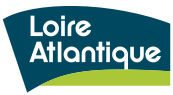 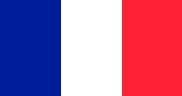 18
Les bibliothèques de Loire-Atlantique en 2023
Le 44 vs le reste du monde !
711
Les acquisitions
Les collections des bibliothèques de Loire-Atlantique sont un peu moins importantes que la moyenne nationale, mais elles sont beaucoup plus récentes et mieux renouvelées
Nb docs achetés par an
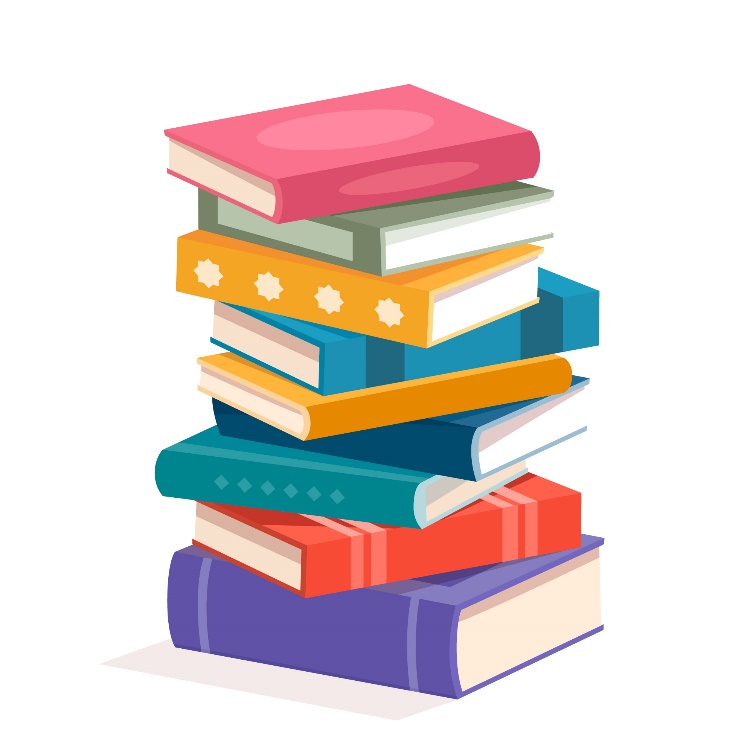 529
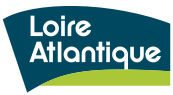 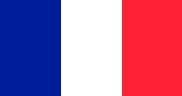 19
Les bibliothèques de Loire-Atlantique en 2023
Des résultats flatteurs mais une réalité plus contrastée
Les communes de moins de 4.000 habitants (130 communes regroupant 280.000 habitants) sont en ligne voir parfois sous la moyenne nationale
60 communes de plus de 4.000 habitants regroupant 400.000 habitants font nettement mieux que la moyenne
Ces performances sont inégalement réparties sur le territoire avec un contraste important entre le centre du département et sa périphérie
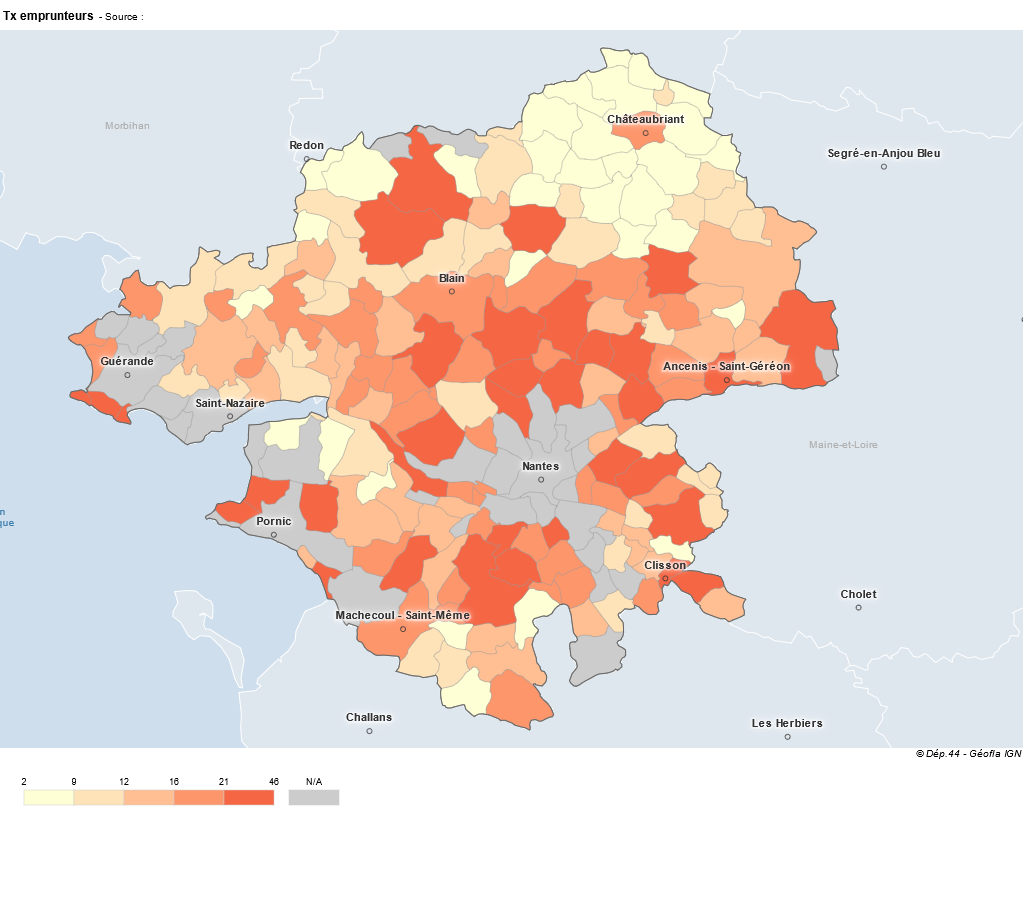 21
Les bibliothèques de Loire-Atlantique en 2023
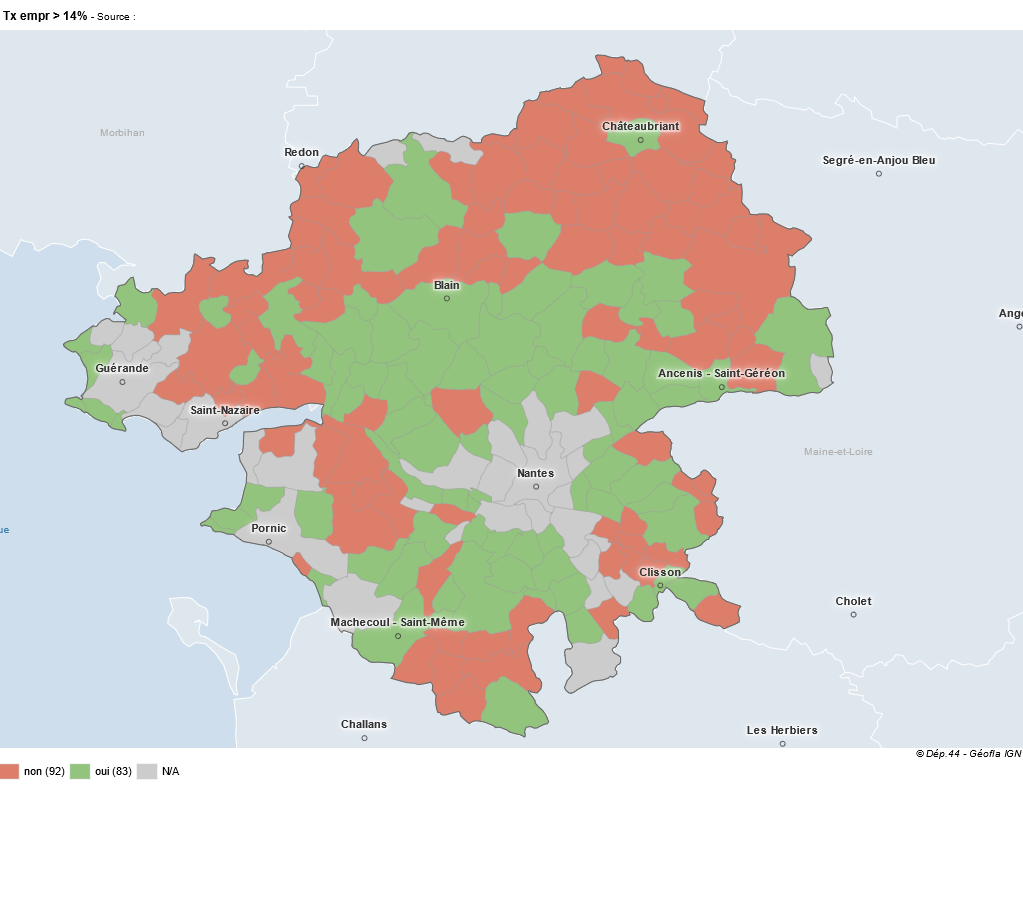 22
Les bibliothèques de Loire-Atlantique en 2023
Un phénomène qui n’est pas unique en LA : âge
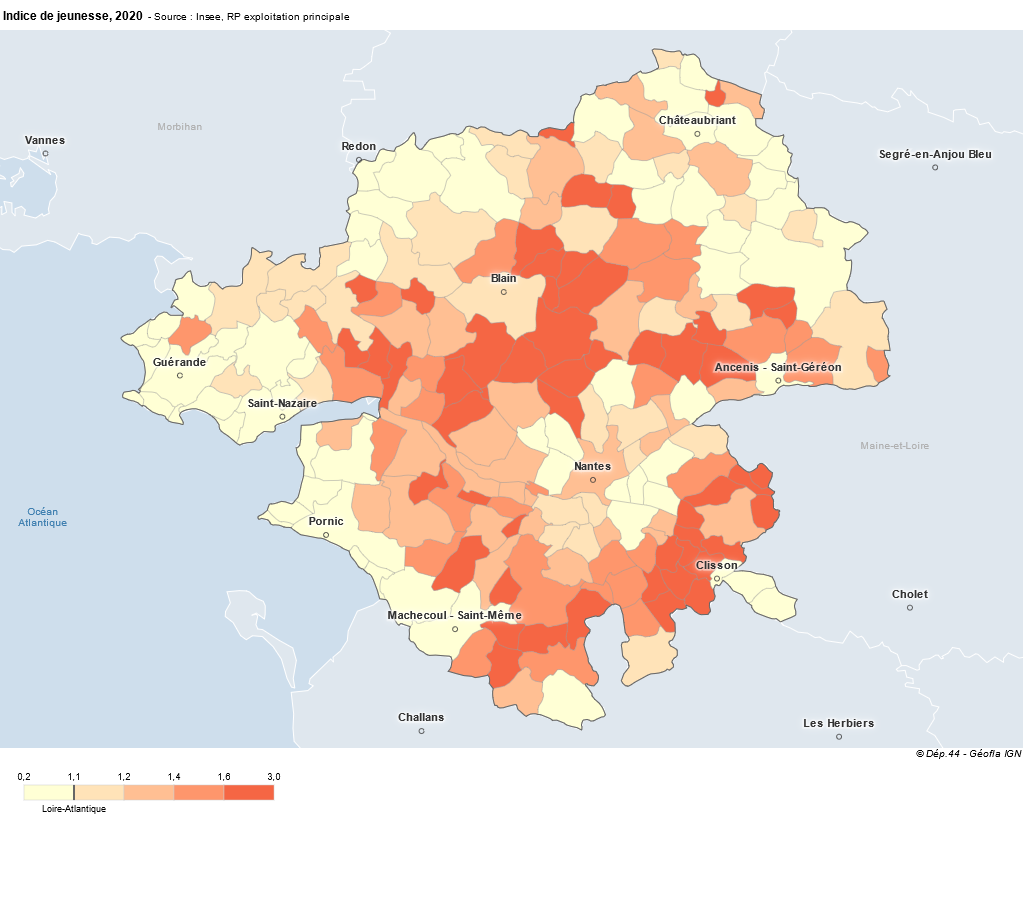 23
Les bibliothèques de Loire-Atlantique en 2023
Un phénomène qui n’est pas unique en LA : études
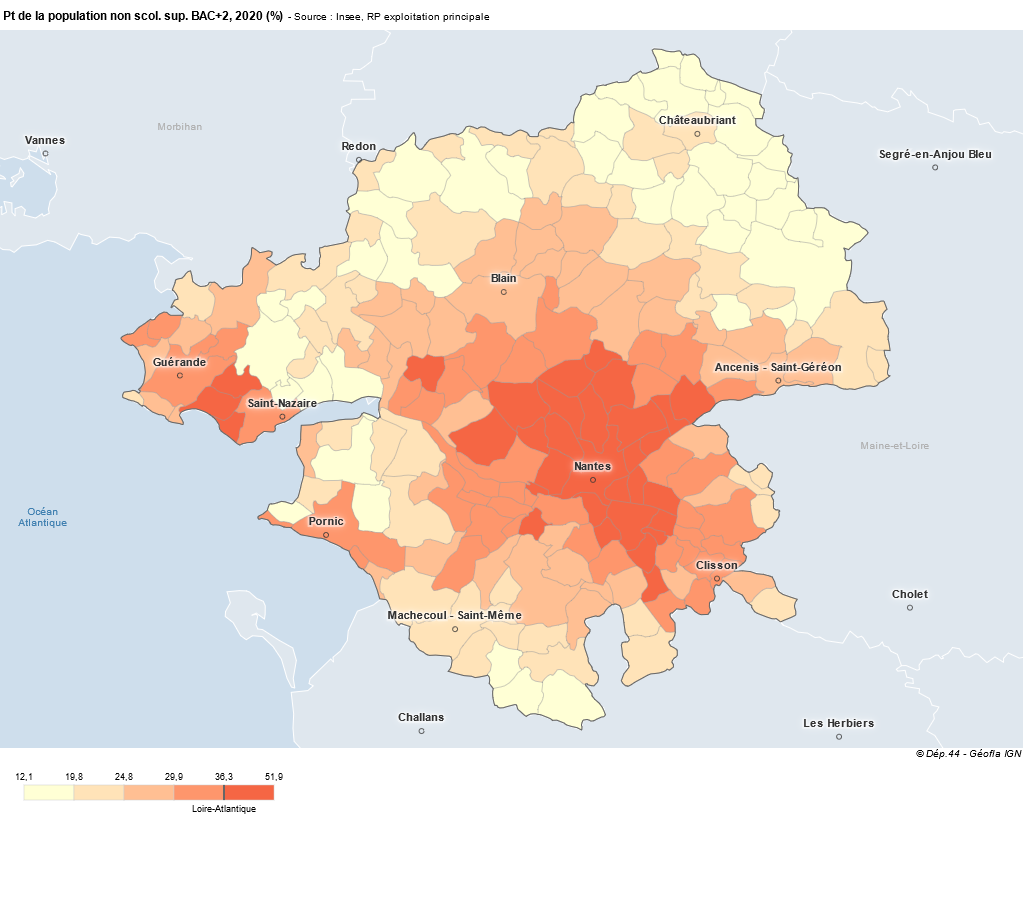 24
Les bibliothèques de Loire-Atlantique en 2023
Un phénomène qui n’est pas unique en LA : CSP
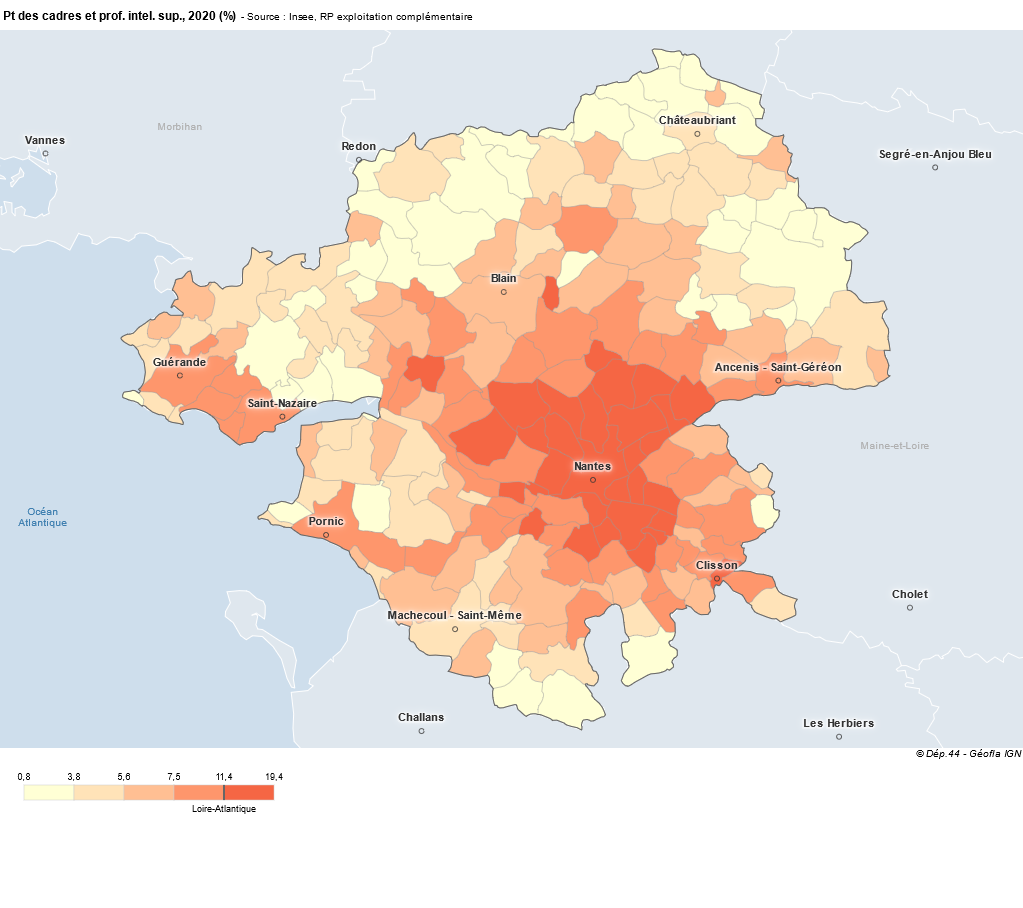 25
Les bibliothèques de Loire-Atlantique en 2023
Pas d’impact de la part des jeunes
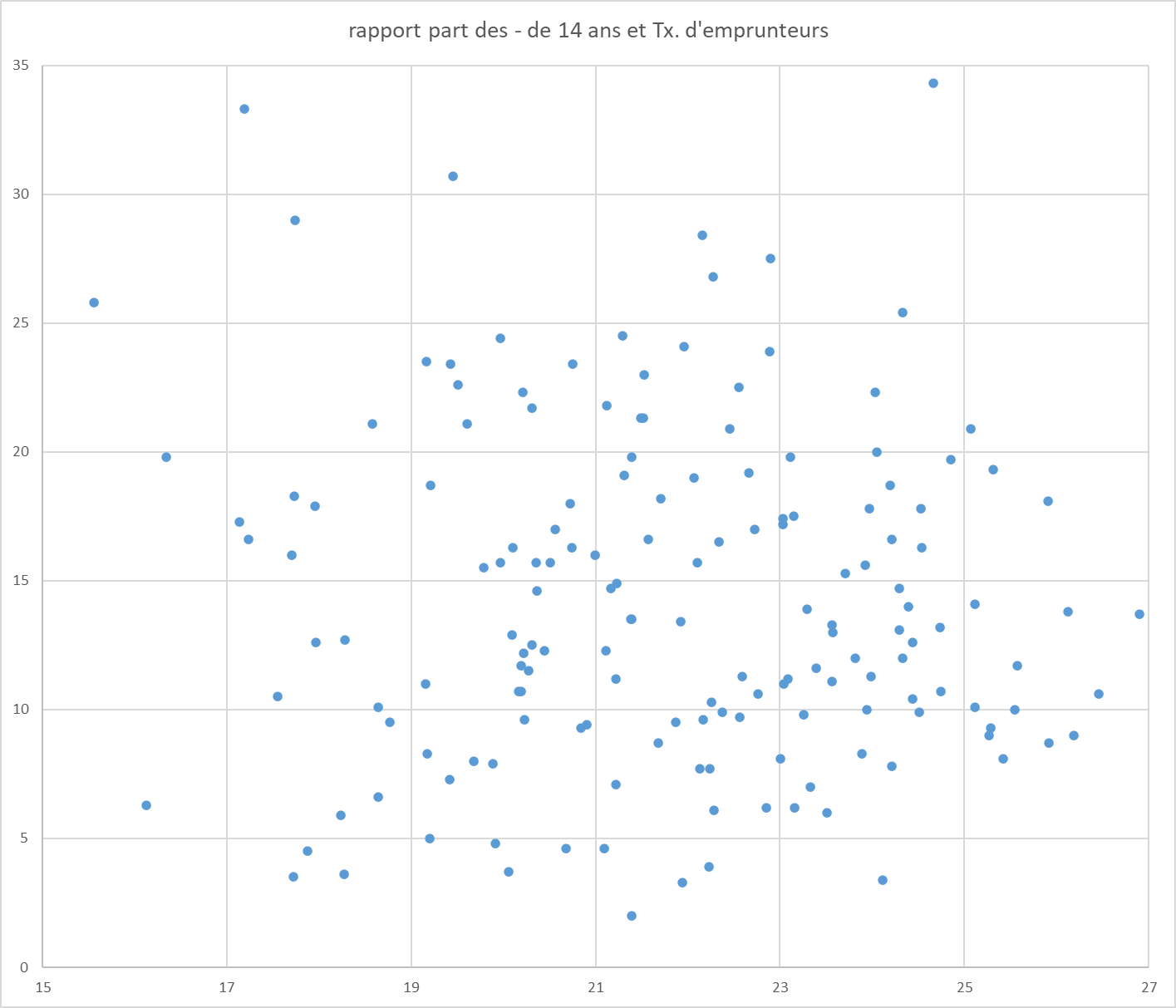 26
Les bibliothèques de Loire-Atlantique en 2023
Les territoires études+ et CSP+ ont de meilleurs taux d’emprunteurs
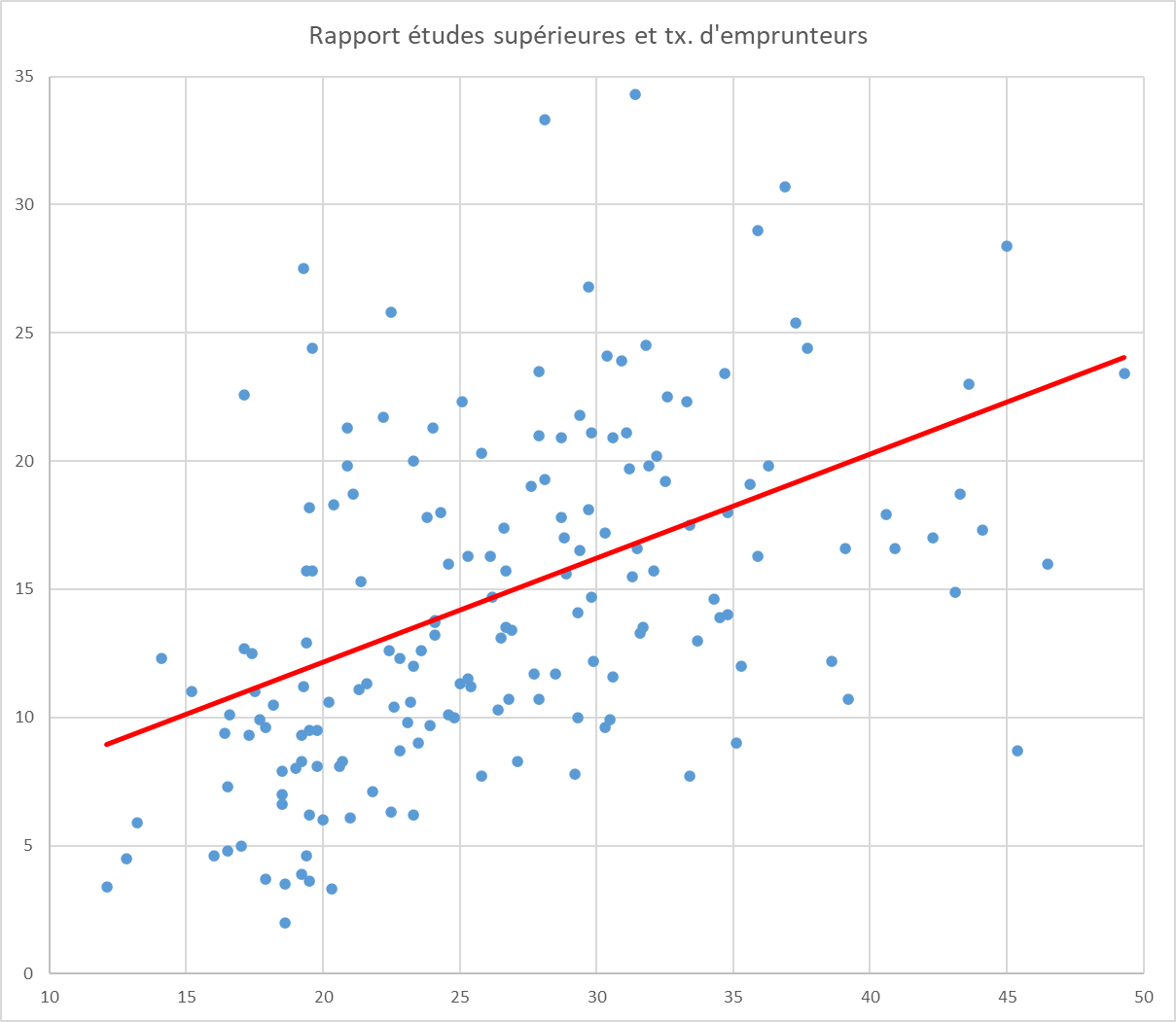 27
Les bibliothèques de Loire-Atlantique en 2023
2015
2022
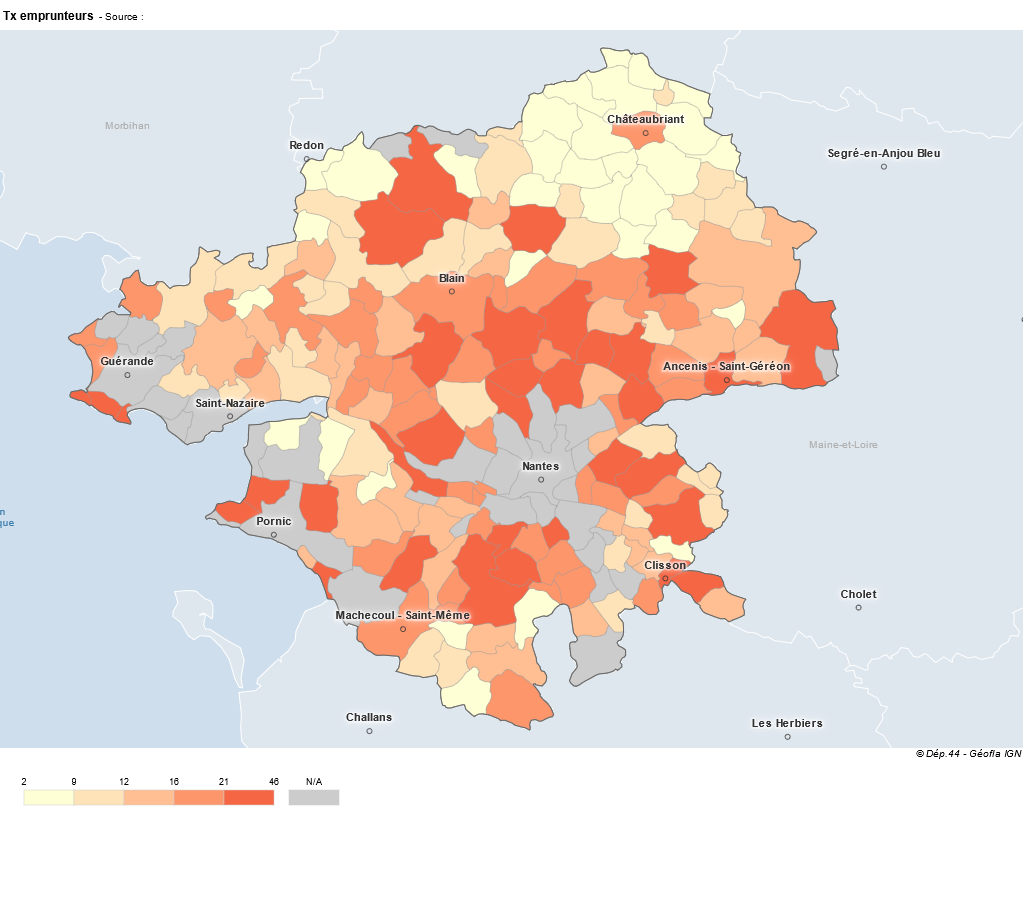 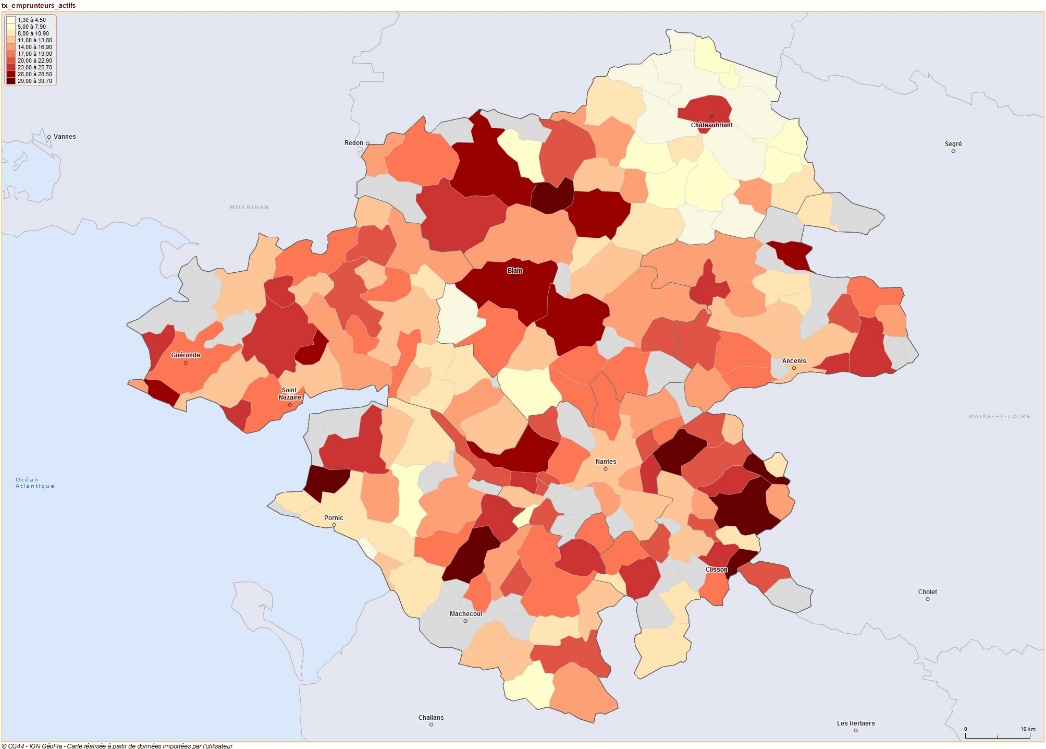 Le contraste entre le centre et la périphérie : un phénomène nouveau
28
Les bibliothèques de Loire-Atlantique en 2023
Coopération intercommunale
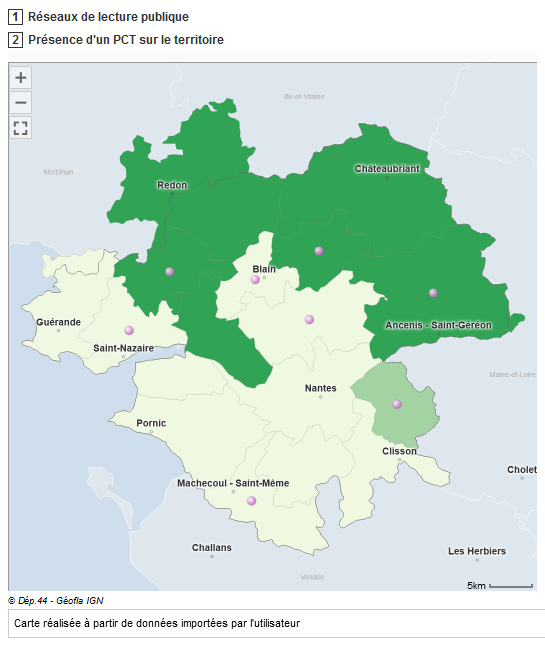 Les réseaux intercommunaux de lecture publique en 2018
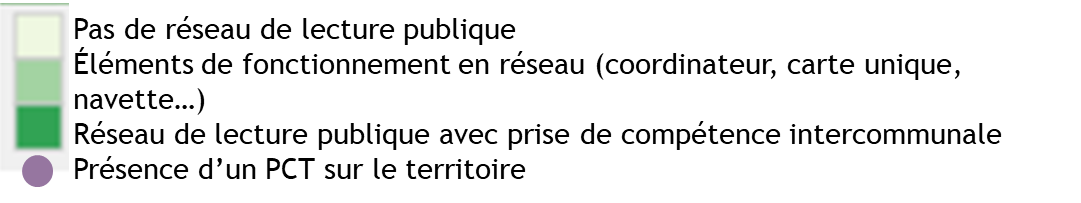 29
Les bibliothèques de Loire-Atlantique en 2023
Coopération intercommunale
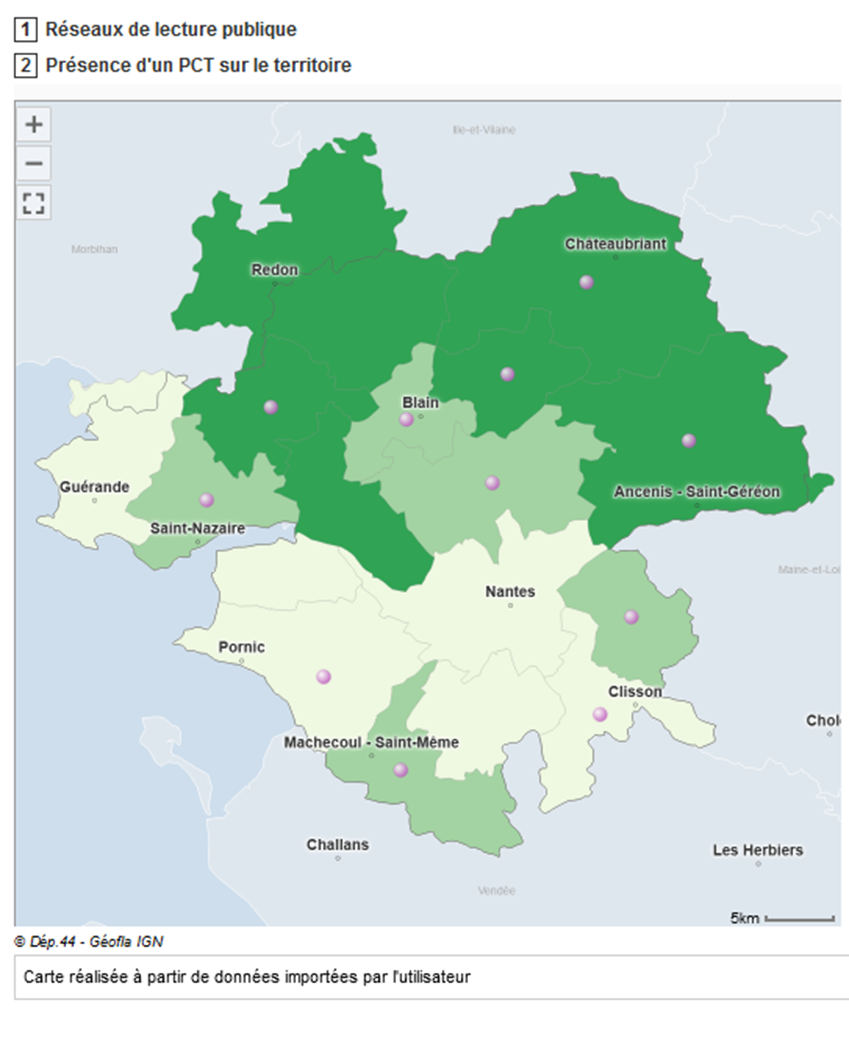 Les réseaux intercommunaux de lecture publique en 2023
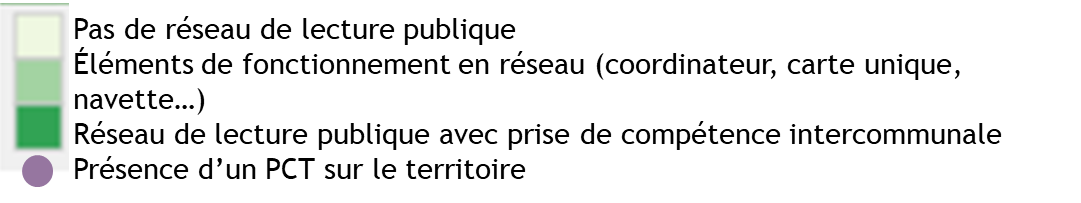 30
Les bibliothèques de Loire-Atlantique en 2023
Pourquoi les réseaux ? L’exemple de la COMPA
?
31
Les bibliothèques de Loire-Atlantique en 2023
Gratuité en Loire-Atantique
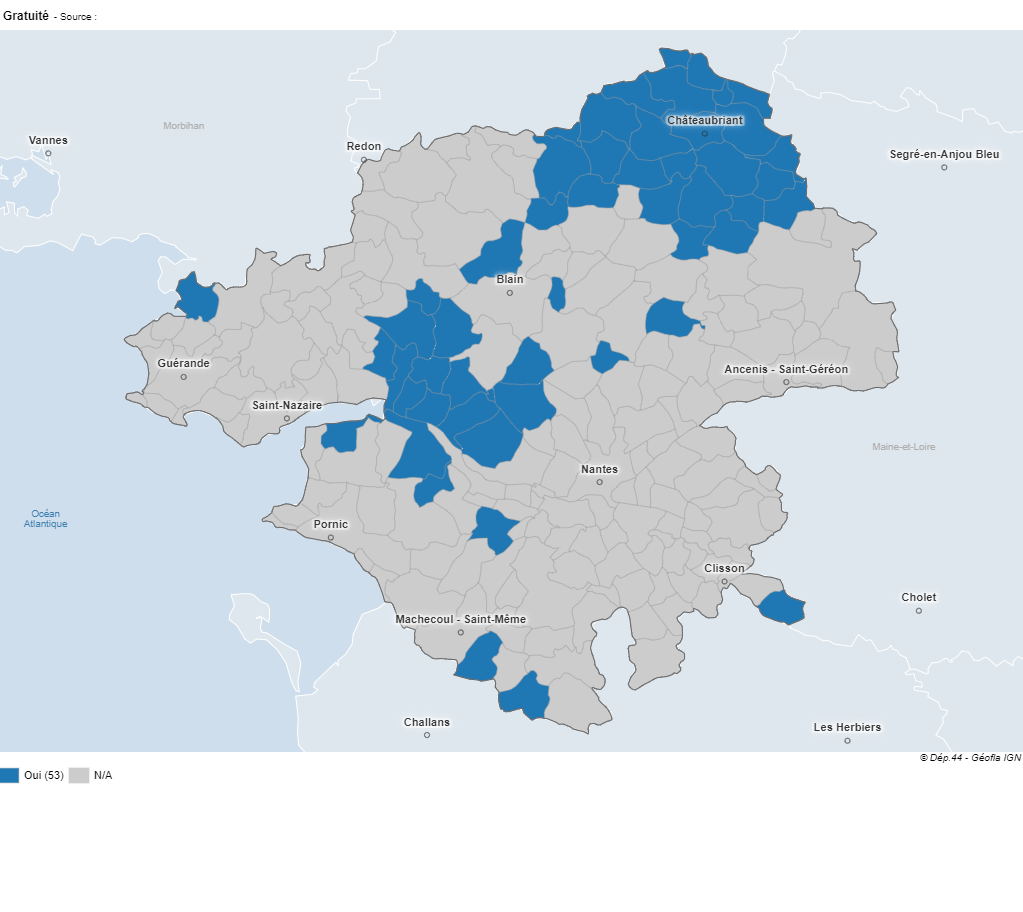 32
Les bibliothèques de Loire-Atlantique en 2023
Des questions ?
33
Les bibliothèques de Loire-Atlantique en 2023